Context
Neelima Chavali
ECE6504 02/21/2013
Roadmap
Roadmap
Introduction
Paper1
Motivation
Problem statement
Approach
Experiments & Results
Paper 2
Experiments
Comments
Questions?
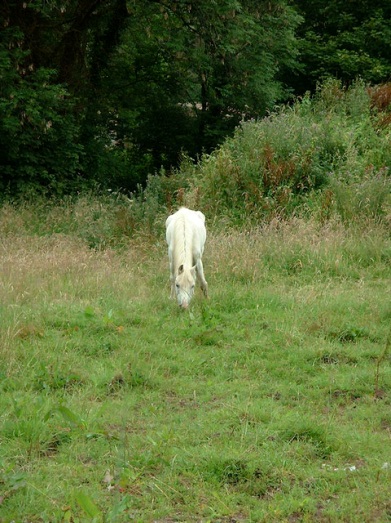 Context
What is context?
Any data or meta-data not directly produced by the presence of an object
Nearby image data
Derek Hoeim
What is context?
Any data or meta-data not directly produced by the presence of an object
Nearby image data
Scene information
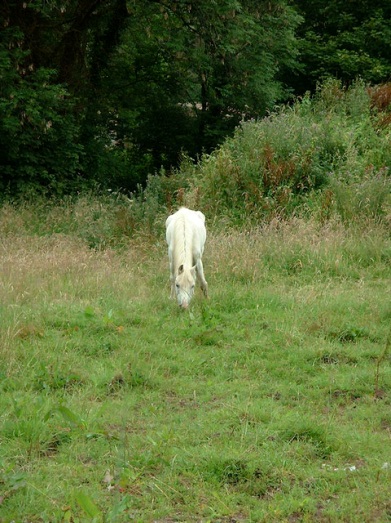 Context
Context
Derek Hoeim
What is context?
Any data or meta-data not directly produced by the presence of an object
Nearby image data
Scene information
Presence, locations of other objects
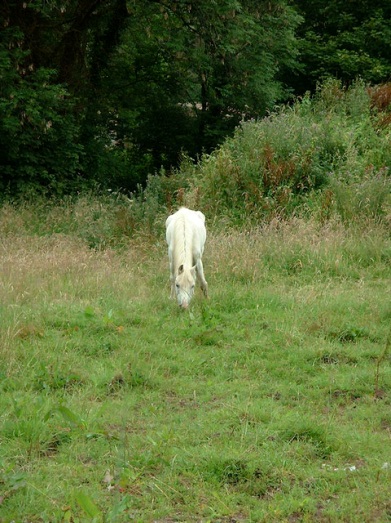 Tree
Derek Hoeim
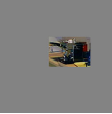 How do we use context?
What is this?



Now can you tell?
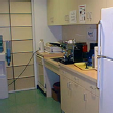 How is context used in Compuer Vision
[Speaker Notes: In today’s lecure, we look at 2 papers that deal with conext in computer vision.]
Paper 1
An Empirical study of Context in Object detection: Santosh Duvvala, Derek Hoiem, James Hays, Alexei Efros, Martial Hebert
Motivation
Lack of standardization
Little agreement about what constitutes “context”
Isolate contribution of contextual information
[Speaker Notes: There is a broad agreement in the computer vision community about the valuable role context plays in any image understanding task and several computer vision approaches have been published  bu t when a high performance recognition system is required, people always revert to sliding window technique. Why?
Because every approach reported results only on its own home grown datasets. This lack of standardization makes it difficult to compare different approaches to each other and to non context baselines.
Also there is little agreement in literature as to what constitutes context. Or about how to differenctiate between different types of context
Because of these reasons, it was unclear whether contextual approaches can produce much of an increased performance.

The authors aim to provide an empirical study of different types of context on standardized dataset to bring context into main stream]
Problem statement
Evaluate context on the challenging PASCAL VOC 2008 dataset using state-of-the-art object detectors
Analyze
–different sources of context
–different uses of context
Novel algorithms using geographic context, and local pixel context
[Speaker Notes: Objective evaluation of context in a standardized setting
Evaluation of different types of context
Novel algorithms]
Sources and Uses of Context
Sources: local pixel context, 2D scene gist, 3D geometric, semantic, geographic, photogrammetric, cultural
Uses: Object presence, location, size, spatial support
Santosh Duvvala
[Speaker Notes: Local Pixel context: this context captures the notio that image pixels I the region around the object carry useful information. color contrast, edgedensity cues from object proposals, image segmentations, boundary detections though it was not phrased that way, object proposals first paper was using context
2D scene gist: global image statistics to capture a gist of the image.

Clutural context: we studied during Ahmed’s talk]
Approach
Local Appearance detector: Deformable parts model
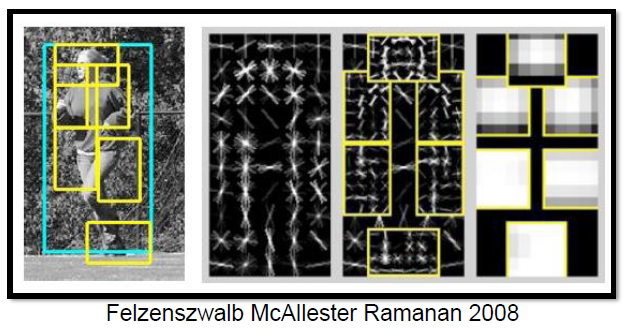 [Speaker Notes: Authors selected cues which can be reliably calculated and are easily plugged into any local detectors to add c ontextual information.

Presented by Abhijit
Local detectors:
Detector trained on VOC 07. trainval set. Use VOC08 trainval for learning context classifiers.

Objet presence:
To predict the likelihood of object given image, they use 2D scene gist, 3D geometric, semantic and geographic contexts(3 & 4 novel approach of authors)
Train 2 classifiers using logistic regression to detech object presence using each of the descriptors.
The use of these descriptors is fairly common for scene classification

For geographic context, estimating geographic propertiesfor a novel by images finding matching scenes within a databaseof approximately 6 million geotagged Flickr pics. Compute 15 geographic properties.. Train logistic regression classifier based on these properties. Object class occurrence is corellated with geography. Eg boat,water, etcFor 

For Semantic context use key words) associated with matching scenes in the im2gps dataset to predict object occurrence.
 Again train a logistic regression classifier. Very discriminative but sparse.

Object Location: Where is the image is an object given that there is an object.
Divide the image into grids. Train each grid using the 2d scene gist and 3d geometric descriptors on the VOS 08 database. A grid is labelled +ve if the bottom midpoint of a bounding box falls within it.]
Object presence
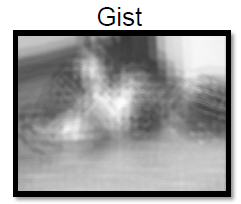 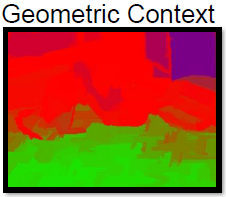 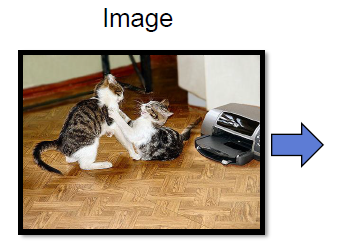 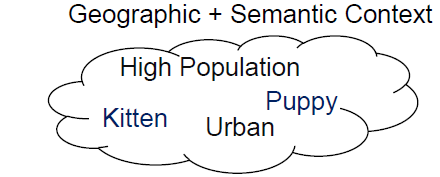 gist: Torralba Oliva 2003
 geom context: Hoiem et al. 2005
im2gps: Hays and Efros 2008
Santosh Duvvala
[Speaker Notes: We calculate descriptors of gist and geometric context. First we train 2 logistic regression classifiers based on each descriptor. When you use a new image,  They’ll give you the probability of object’s presence.]
Semantic and Geographic context
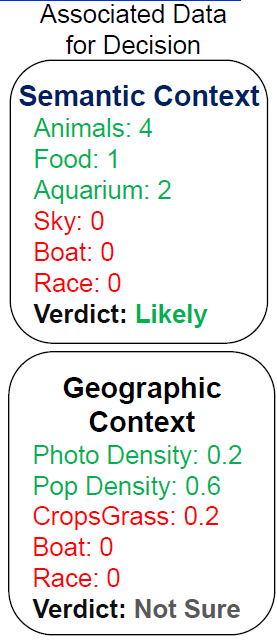 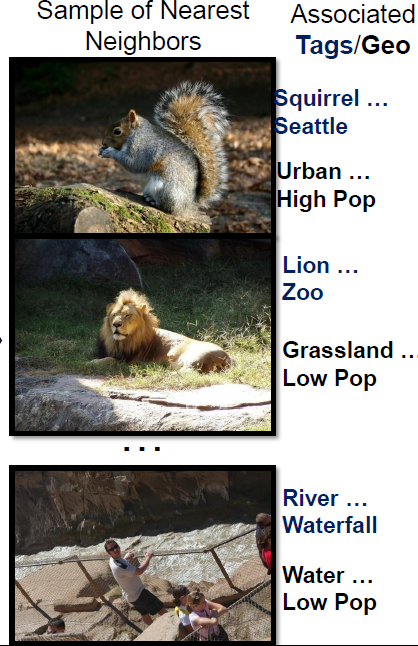 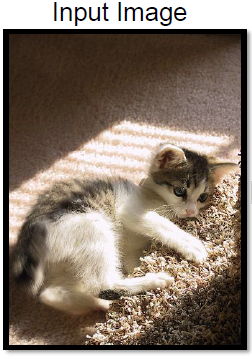 Santosh Duvvala
[Speaker Notes: For geographic context, estimate geographic properties of a novel image by finding matching scenes within a database of ~ 6 million geotagged(images have atleast lattitude and longitude) Flickr pics 
Compute 15 geographic properties(land cover probability), vegetation density  pollution, elevation etc. train a logistic regression classifier based on these properties. Object class occurrence is correlated with geography(boat in water, person in high population areas) but the relationship os weak.
Semantic context, keywords associated with matching scenes  from the same dataset. 500 most popular tags and titles were manually divided into categories corresponding to the 20 VOC classes and 30 additional semantic categories. For a novel image, build a histogram of the keyword categories that appear among the 80 nearest neighbour scenes. Use logistic regression to predict object classes based on this histogram. Keywords tend to be noisy and sparse bu very discriminative when they do occur. Trained on VOC 08]
Object location
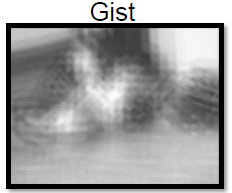 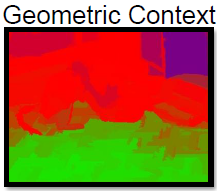 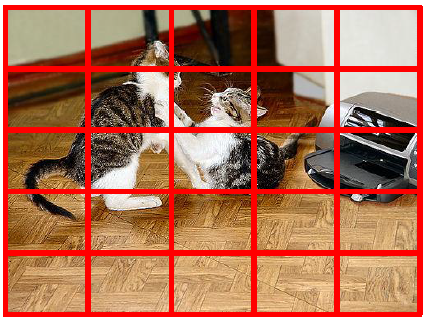 Santosh Duvvala
[Speaker Notes: Predict where the objects are likey in the image given hare is an objec
Divide the image into grids. 
We use the same classifiers as before but positive examples are different inthis case,  A grid is a positive example if we get a bounding box  whose bottom midpoint falls in within a grid, it is a positve example.
Again train a classifier on this]
Object size
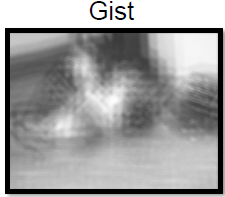 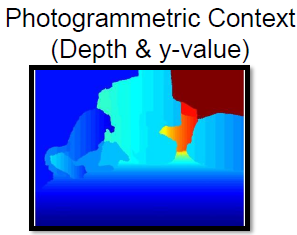 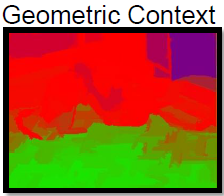 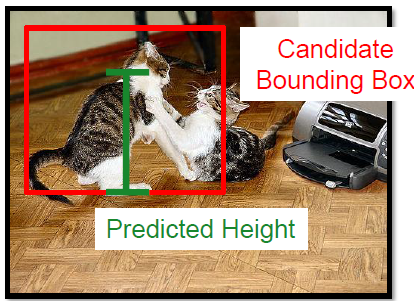 Santosh Duvvala
[Speaker Notes: Predict size of an object given its location in an image. This is learned using 3 types of contextual cues. 1) PG in terms of view point estimates and object depth 2) Gist 3) geometric context]
Combining Contexts
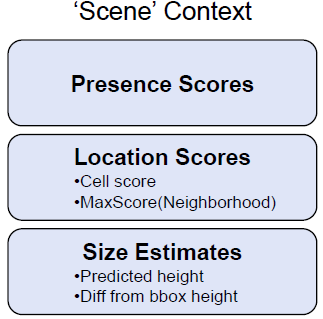 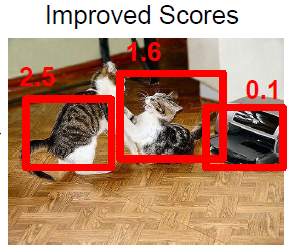 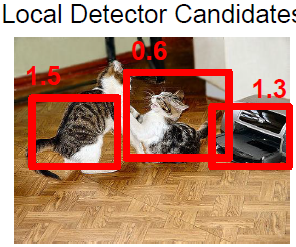 Santosh Duvvala
[Speaker Notes: First run the local detector, and  then]
Object Spatial Support
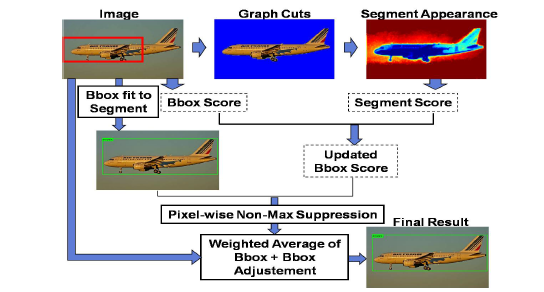 Experimental Results and Analysis
Detection results on PASCAL VOC 2008 testset
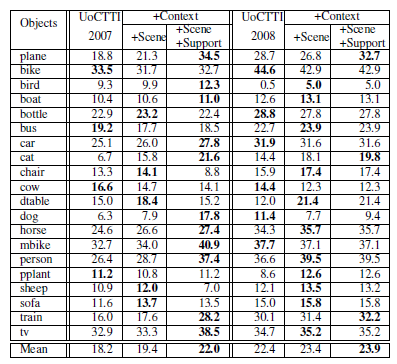 Results
Change in accuracy with respect to Size and occlusion
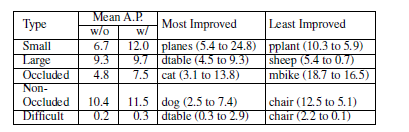 Confusion matrices
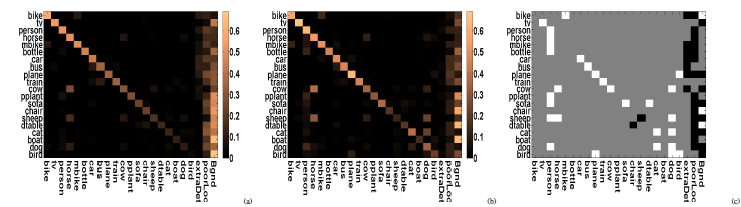 Paper 2
Object Graphs for Context-aware category discovery:Yong Jae Lee and Kristen Grauman
Motivation
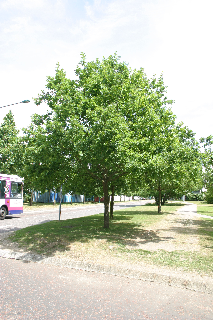 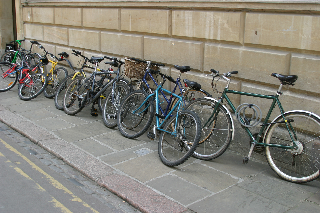 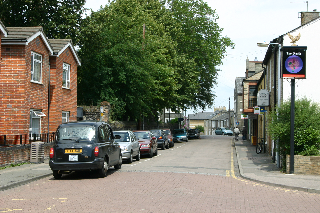 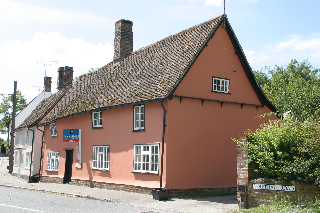 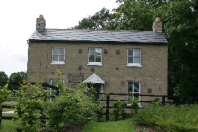 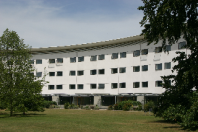 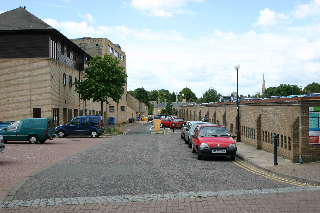 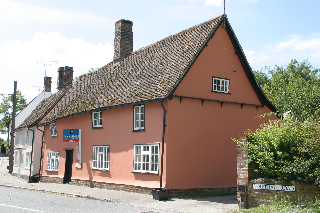 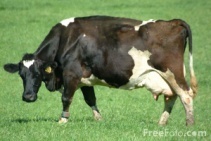 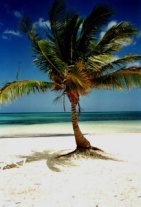 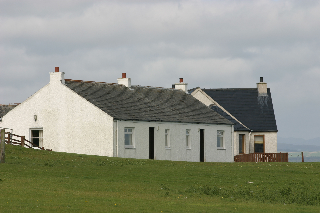 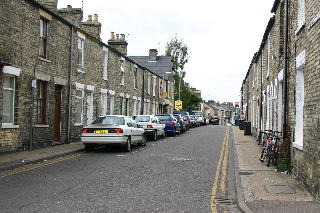 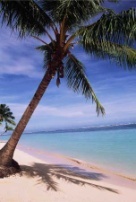 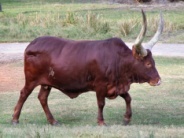 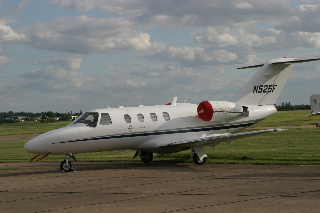 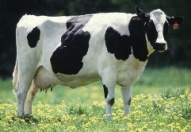 Unlabeled Image Data
Discovered categories
1) reveal structure in very large image collections
2) greatly reduce annotation time and effort
3) Mitigate the biases.
Yong Jae Lee and Kristen Grauman
23
[Speaker Notes: Let us revisit unsupervised learning
We take a large set of unlabelled data and discover appearance patterns in this dataset. 

Patterns can be objects or parts of objects and the resulting groups can summarize  the content of the images in the dataset]
Main idea
Can seeing previously learned objects in novel images help to discover new categories?
1
2
3
4
Can you identify the recurring pattern?
Yong Jae Lee and Kristen Grauman
24
[Speaker Notes: Look at these 4 images. We find it difficult to identify a recurring pattern in them. But if we add familiar objects to the image, we are able to identify that whenver the familiar shapes occurs, the unfamiliar shape occurs too.	
Discover visual categories within unlabeled images by modeling interactions between the unfamiliar regions and familiar objects.]
Problem Statement
Discover novel categories that occur amidst known objects within un-annotated images
Yong Jae Lee and Kristen Grauman
25
[Speaker Notes: What is semi supervised learning?]
Context-aware visual discovery
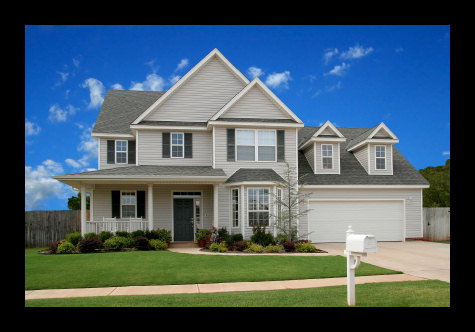 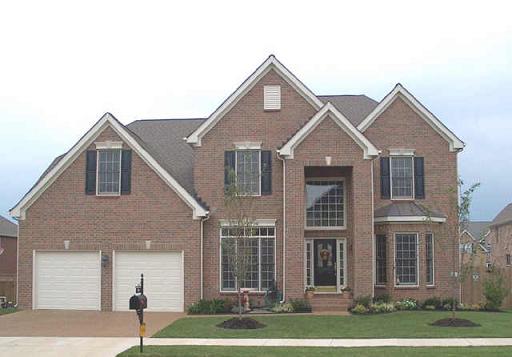 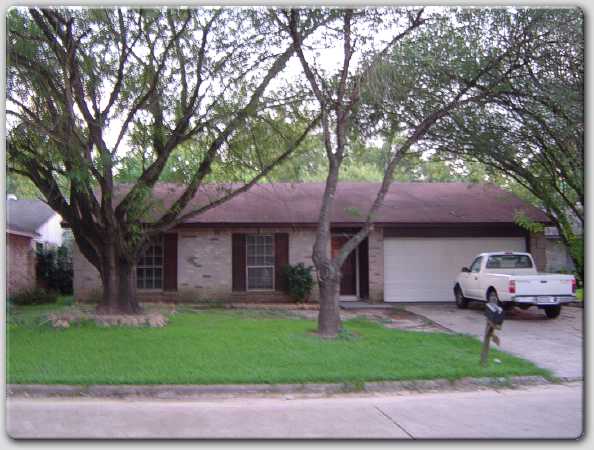 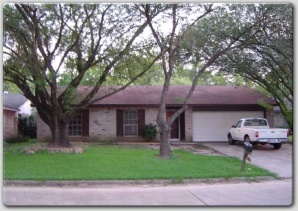 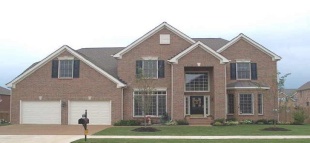 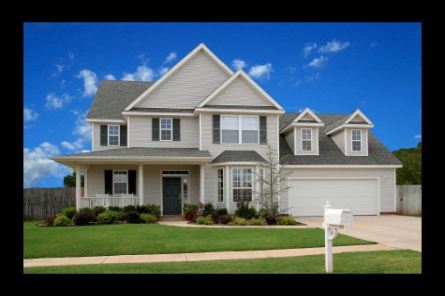 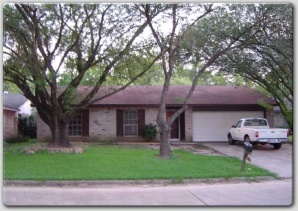 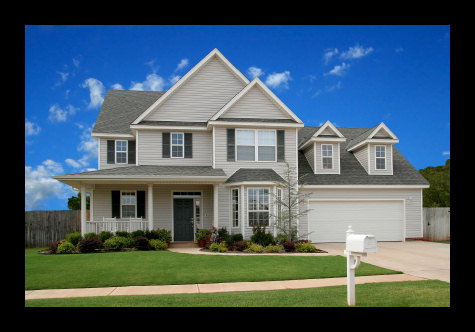 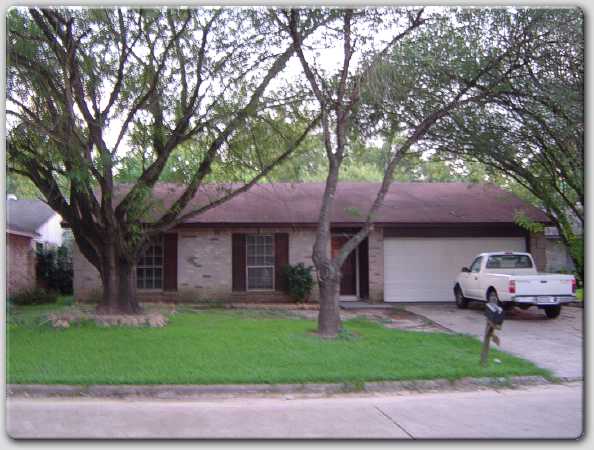 ?
?
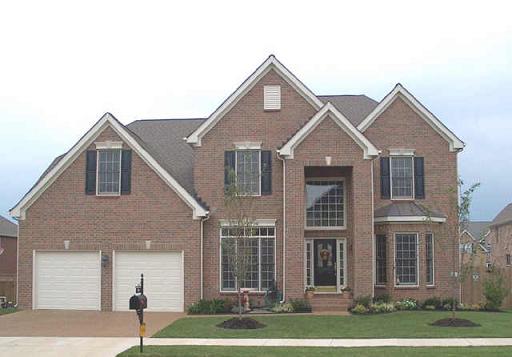 ?
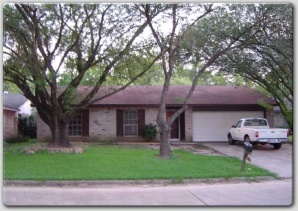 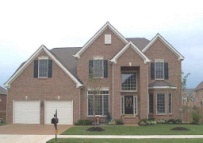 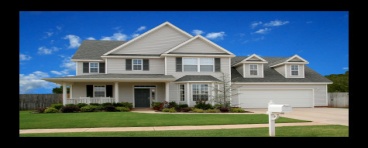 sky
sky
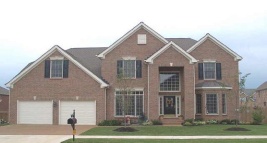 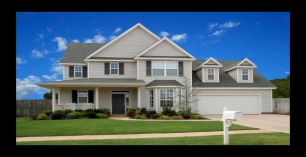 sky
house
house
truck
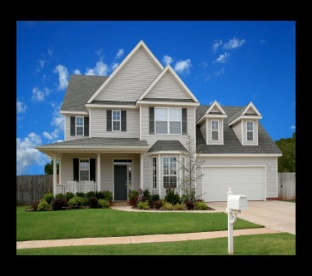 house
fence
Context in supervised recognition:
[Torralba 2003], [Hoiem et al. 2006], [He et al. 2004], [Shotton et al. 2006], [Heitz & Koller 2008],  [Rabinovich et al. 2007], [Galleguillos et al. 2008], [Tu 2008], [Parikh et al. 2008], [Gould et al. 2009], [Malisiewicz & Efros 2009], [Lazebnik 2009]
drive-way
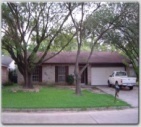 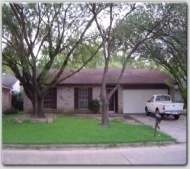 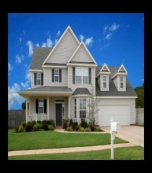 grass
?
drive-way
grass
?
drive-way
?
grass
Yong Jae Lee and Kristen Grauman
26
[Speaker Notes: To get a gist of what the authors are trying to do, let us look at this example. We want to encode the layout of known categories relative to unknown ones. You group the regions based on their appearance simmilarity and on similarity of their surrounding object map]
Approach Overview
Group regions to discover new categories
Describe object-level context via 
Object-Graph
Detect unknowns in unlabeled images
Learn category models for some classes
Yong Jae Lee and Kristen Grauman
27
[Speaker Notes: First stage: we train the system to learn some categories of classes
Now, given a set of unlabelled images, Detect unknown objects in each image
For each unknown object, describe object-levl context via Object-Graph descriptor
Group unknown objects based on their appearance similarity and their similarity of their descriptors]
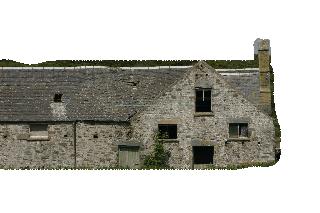 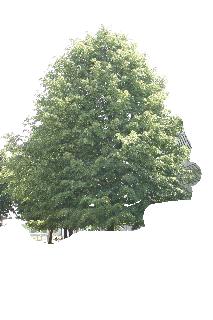 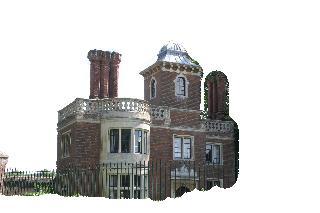 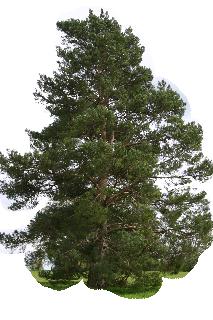 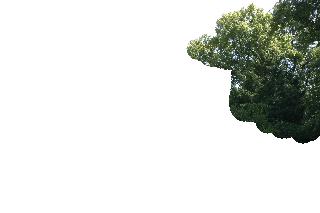 Learn “Known” Categories
Discovery
Learn Models
Object-level Context
Detect Unknowns
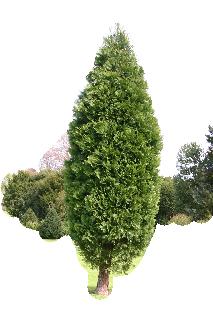 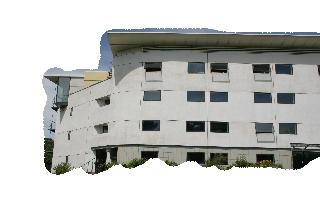 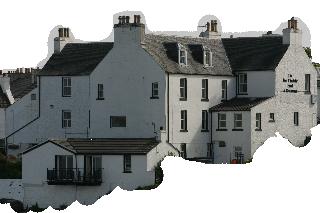 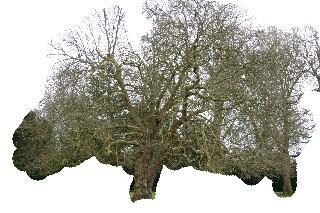 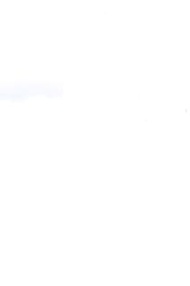 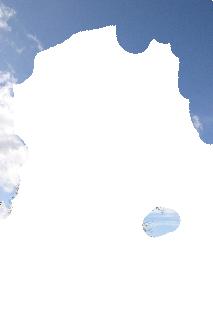 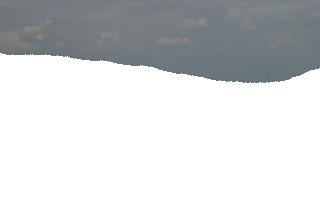 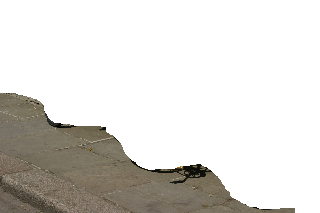 building
tree
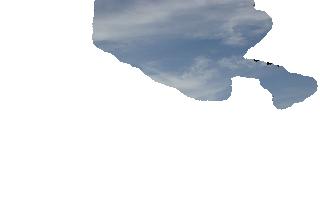 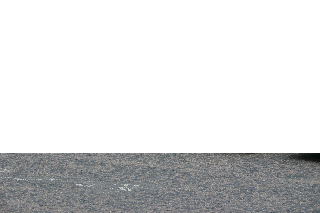 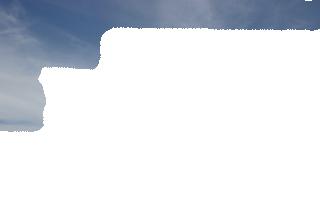 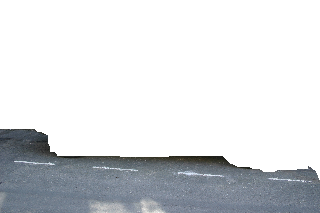 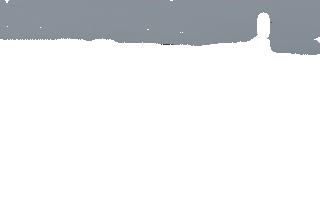 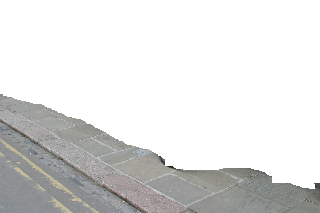 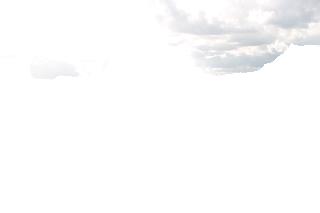 sky
road
Offline: Train region-based classifiers for N “known” categories using labeled training data.
Yong Jae Lee and Kristen Grauman
28
[Speaker Notes: Train the system to learn N categories of objects using labelled data(details?). Build N classifiers that take an image region as input and output confidence of class membership of that region.]
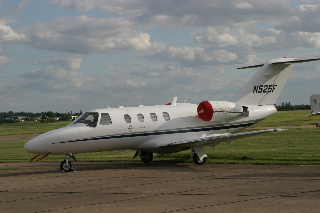 Identifying Unknown Objects
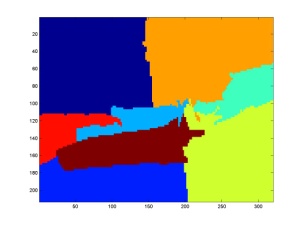 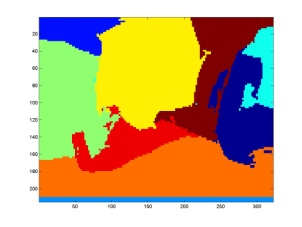 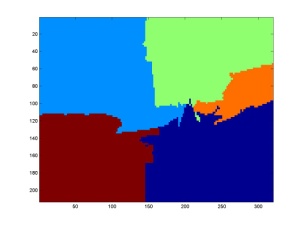 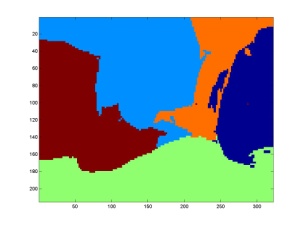 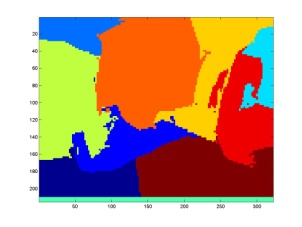 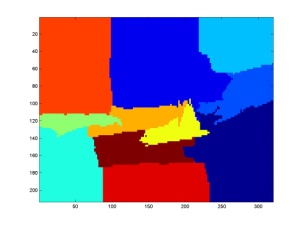 Discovery
Learn Models
Object-level Context
Detect Unknowns
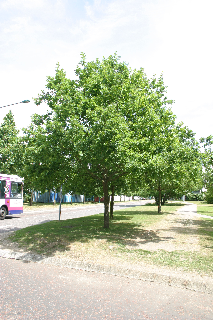 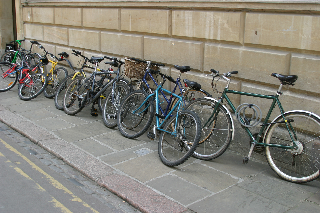 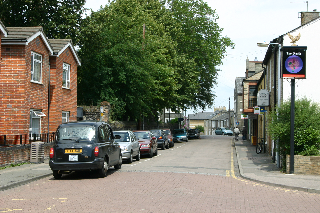 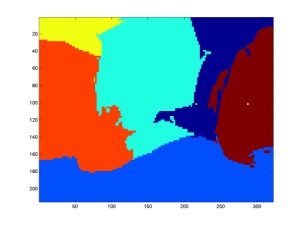 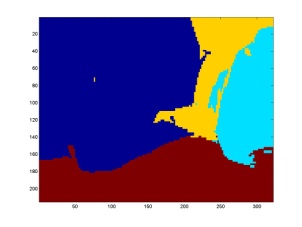 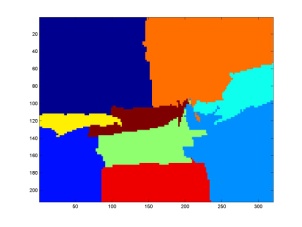 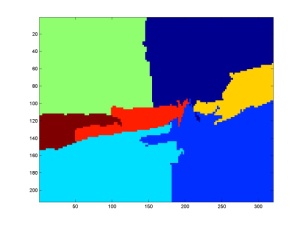 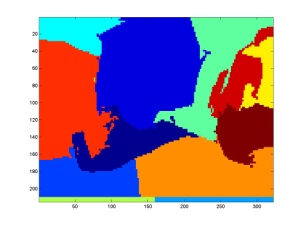 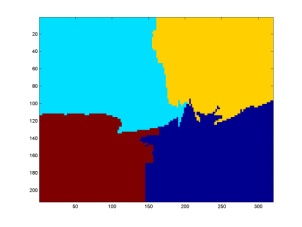 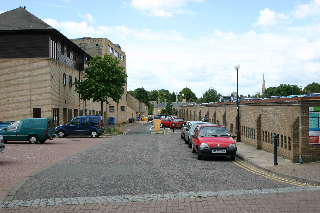 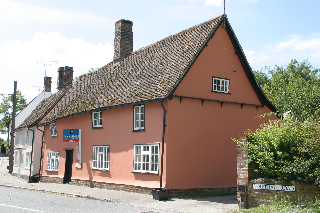 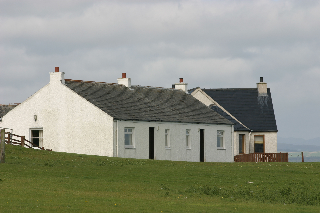 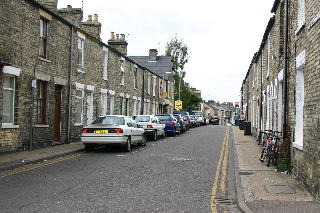 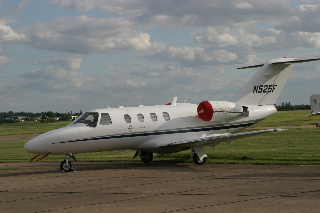 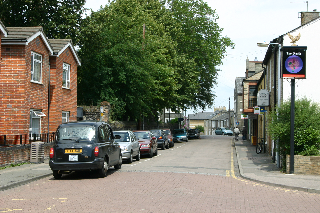 Input: unlabeled pool of novel images
Compute multiple-segmentations for each unlabeled image
e.g., [Hoiem et al. 2006], [Russell et al. 2006], [Rabinovich et al. 2007]
Yong Jae Lee and Kristen Grauman
29
[Speaker Notes: In the unlabelled pool of images, bottom up segmentation will not work. Authors use multiple segmentation(which we all reviewed) . Each segment goes into the pool of instances that will be processed by the algorithm]
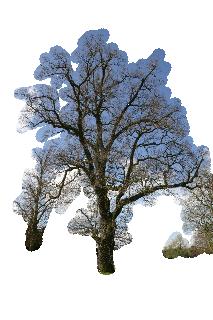 Identifying Unknown Objects
Discovery
Learn Models
Object-level Context
Detect Unknowns
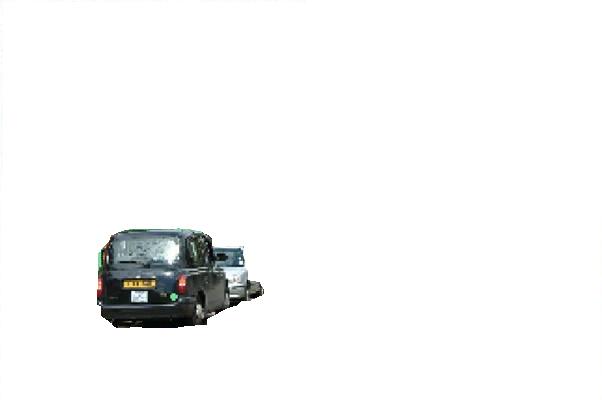 High entropy →
Prediction:unknown
Prediction: known
P(class | region)
P(class | region)
P(class | region)
P(class | region)
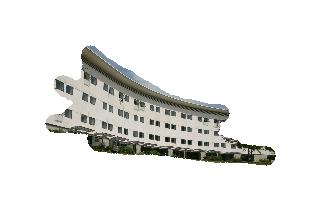 road
road
road
road
sky
sky
sky
sky
tree
tree
tree
tree
bldg
bldg
bldg
bldg
Prediction: known
Prediction: known
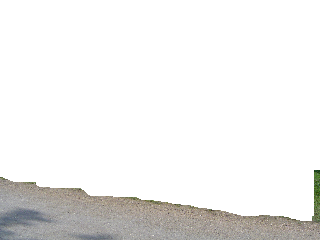 For all segments, use classifiers to compute posteriors for the N “known” categories.  
Deem each segment as “known” or “unknown” based on resulting entropy.
Yong Jae Lee and Kristen Grauman
30
[Speaker Notes: For each segment, compute the confidence that it may belong to one of the known classes in the form of posteriors using classifiers. Segments which look like a learned class will have high posterior from the classifier of that class’ classifier and low posterior for all other classifiers.
If tere is an unknown segment, it will have a more uniform/even distribution of posteriors from the classifiers. Usee entropy to  measure the degree of uncertainity. Hhigher entropy, higher uncertainity and vice versa. Use a threshold for entropy such that regions above that threshold are unknown and below are known.
 After this step we have a set of unknown segemtnations]
Identifying Unknown Objects
Discovery
Learn Models
Object-level Context
Detect Unknowns
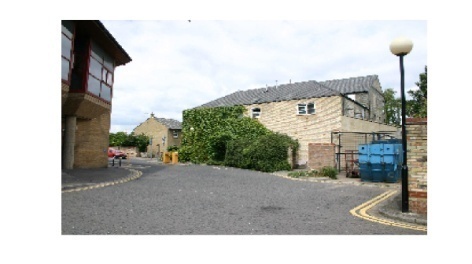 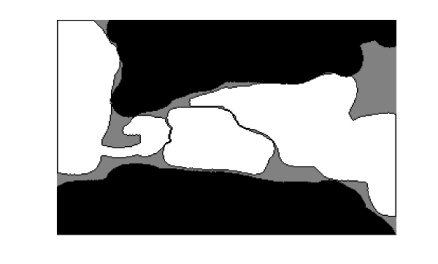 unknowns
building
tree
knowns
sky
road
GT known/unknown
Image
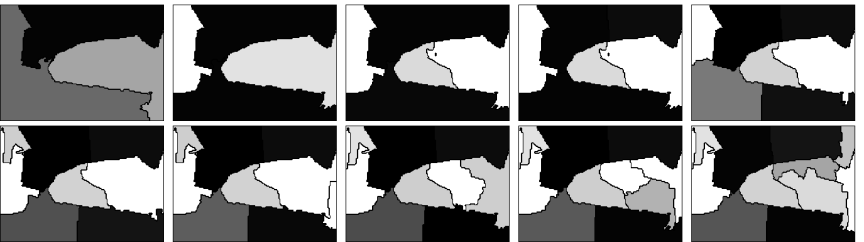 Multiple-Segmentation Entropy Maps
Previous Work:  [Scholkopf 2000], [Markou & Singh 2003], [Weinshall et al. 2008]
Yong Jae Lee and Kristen Grauman
31
Object-Graphs
Discovery
Learn Models
Object-level Context
Detect Unknowns
An unknown region within an image
Closest nodes in its object-graph
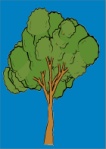 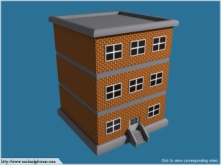 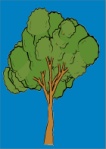 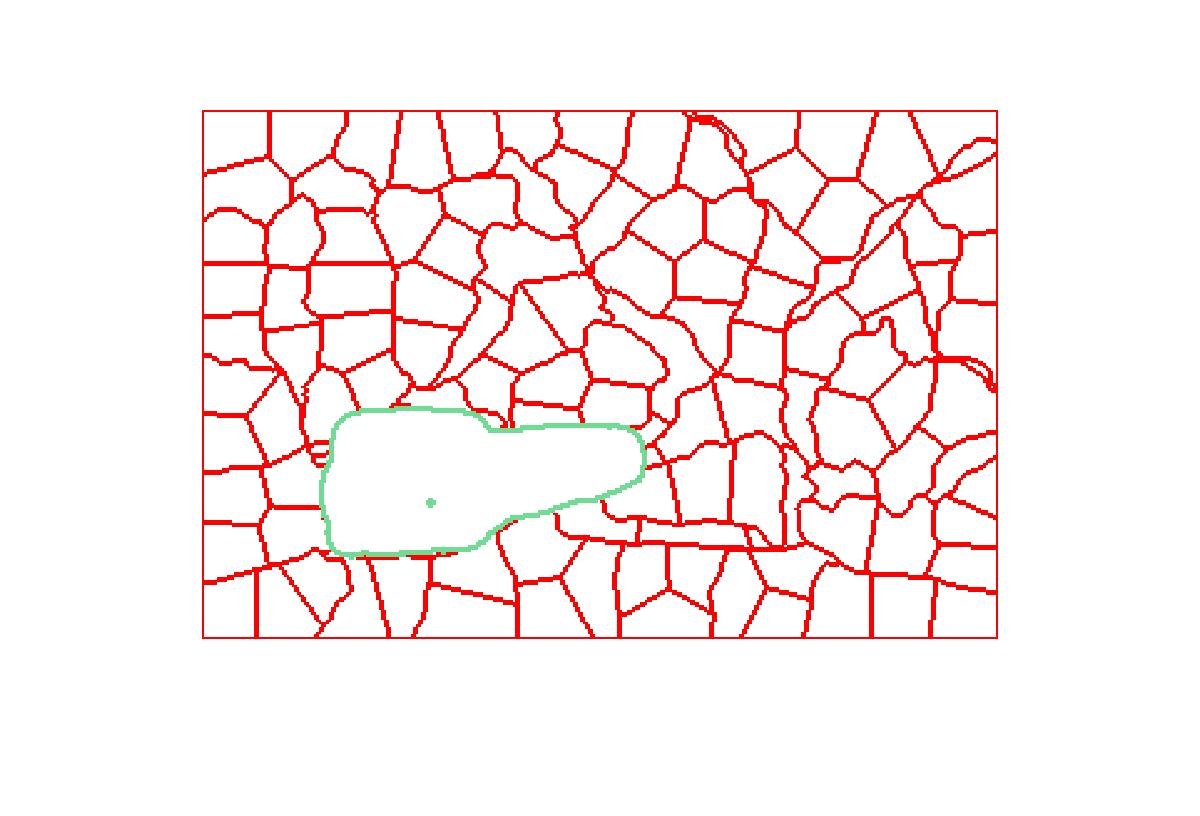 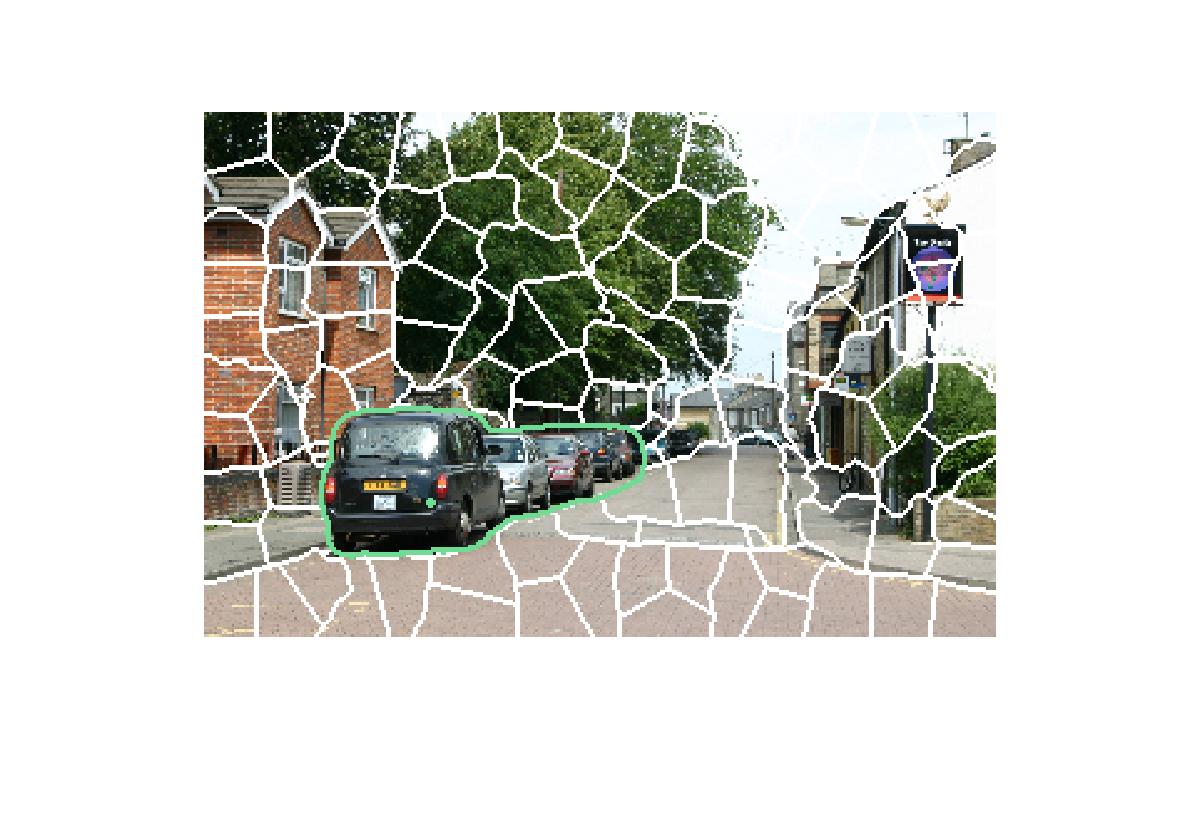 S
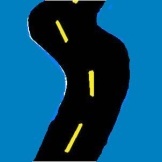 1b
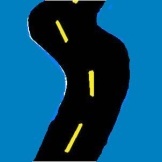 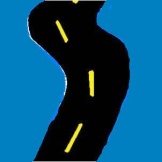 0
3b
0
self
0
self
1a
above
Ra
above
Rb
below
1b
below
2b
2a
1a
g(s) = [                    ,                   ,     ,                    ]
Consider spatially near regions above and below, record distributions for each known class.
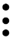 b t s r
b t s r
b t s r
b t s r
b t s r
b t s r
3a
H0(s)
H1(s)
HR(s)
out to Rth nearest
1st nearest region
Yong Jae Lee and Kristen Grauman
32
[Speaker Notes: For each of the unknown segment, model surrounding contextual information. We want to build a graph that encodes the topology of adjacent regions relative to each unknown region. Nodes are known objects and edges represent connections between objects. With this structure, one could match the 2 such graphs and determine how well the object level context agreed for any 2 unknown regions
Because our segmentations are not perfect, we need to To be more robust against misclassification. Object graph descriptor encodes the likely categories within neighbouring segements.  For each segmemt, consider spatially near regions above and below  For each of these regions we compute the distribution of it belonging to any class. This done using posteriors from the classifiers.
We calculate the histograms for R such neighbours, concatenate them to form the object graph descriptor. As shown here.]
Object-Graphs
Discovery
Learn Models
Object-level Context
Detect Unknowns
Average across segmentations
N posterior prob.’s per pixel
N posterior prob.’s per superpixel
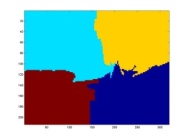 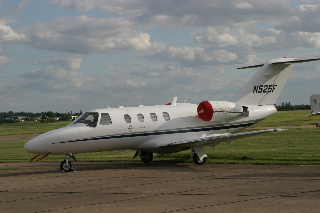 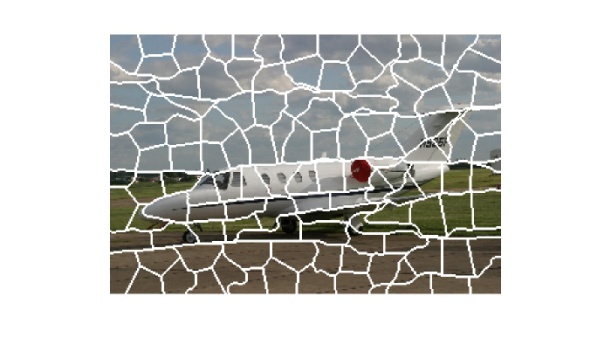 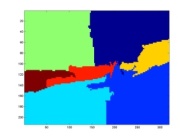 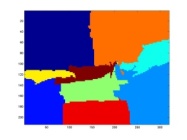 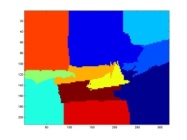 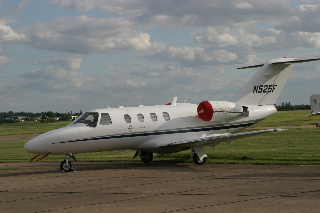 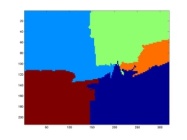 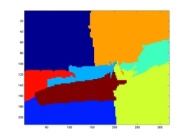 b t s r
b t s r
b t s r
b t s r
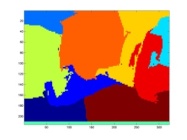 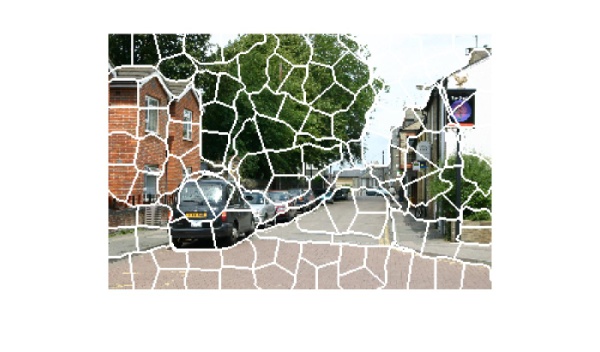 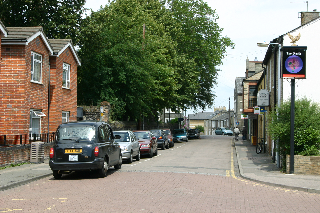 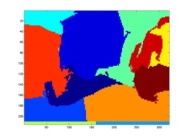 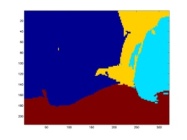 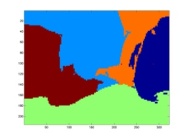 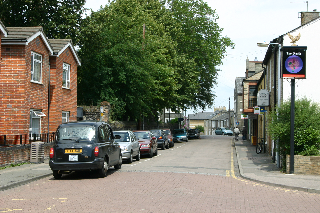 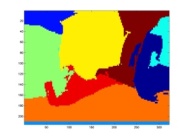 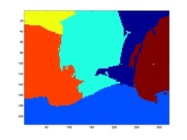 Obtain per-pixel measures of class posteriors on larger spatial extents.
Yong Jae Lee and Kristen Grauman
33
[Speaker Notes: To obtain robust estimations of known objects estimates of posteriors, estimate class posteriors for each segmeent. Then for each image , we stack its segmentation maps and compute a per pixel average for each of the N posterior probabilities. Finally compute posteriors for each superpixel node by averaging the N-vector for all the pixels in the superpixel]
Object-Graph matching
Discovery
Learn Models
Object-level Context
Detect Unknowns
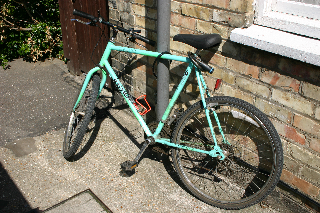 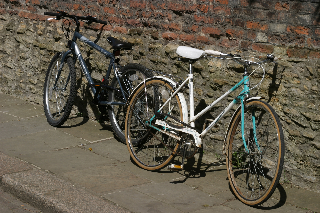 Known classes
b: building
t: tree
g: grass
r: road
building / road
tree 
/ road
building
building
?
?
building
/ road
building
/ road
road
road
above
below
above
below
above
below
above
below
b t g r
b t g r
b t g r
b t g r
b t g r
b t g r
b t g r
b t g r
g(s2) = [           :            ,            ,           :            ]
g(s1) = [           :            ,            ,           :            ]
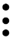 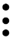 H1(s)
HR(s)
H1(s)
HR(s)
Object-graphs are very similar  produces a strong match
Yong Jae Lee and Kristen Grauman
34
[Speaker Notes: To get an intuitive feel of object graphs, if the object graphs are very similar, it is a strong indication that they could belong to one category.]
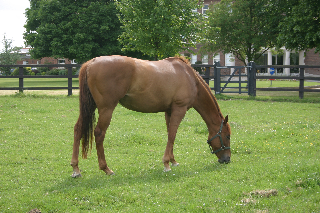 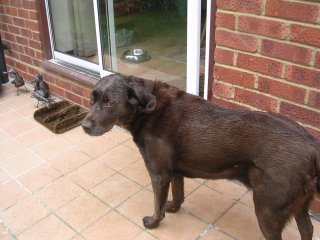 Clusters from region-region affinities
Discovery
Learn Models
Object-level Context
Detect Unknowns
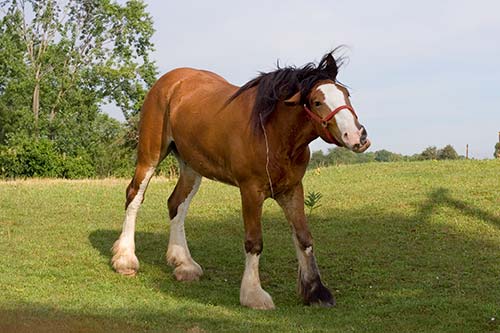 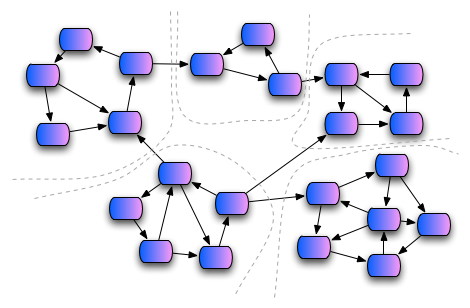 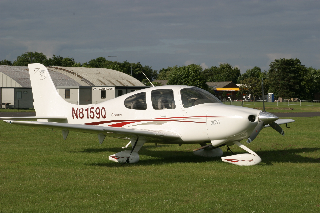 Unknown Regions
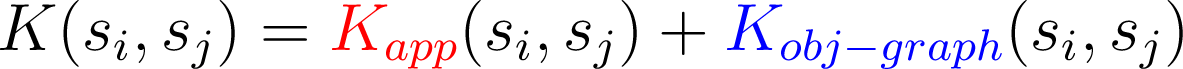 Yong Jae Lee and Kristen Grauman
35
[Speaker Notes: We have computed object based context , we will combine region based appearance. To form homogenous groups from our collectionof unknown regions
Between any two unknown regions, we we calculate a similarity function as shown here: Kapp contains appearance based feature histogram extracted from respective regions. Kogj-gr contains object graph descriptors of s’s each is a chi square distance between histograms. Using this we create an affinity matrix. Affinity matrix is givven as an input to the clustering algorithm to finally group regions]
Object Discovery Accuracy
Four datasets

Multiple splits for each dataset; varying categories and number of knowns/unknowns

Train 40% (for known categories), Test 60% of data

Textons, Color histograms, and pHOG Features
MSRC-v2
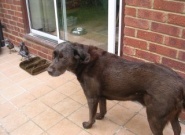 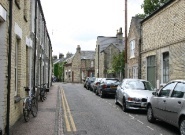 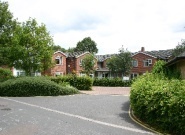 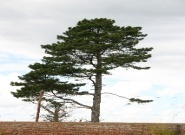 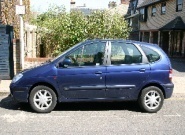 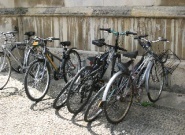 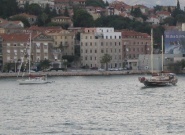 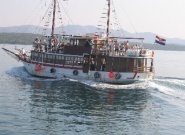 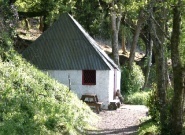 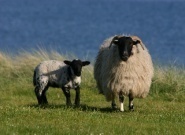 PASCAL 2008
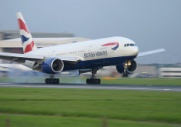 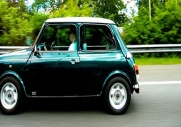 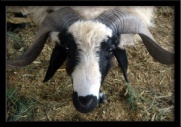 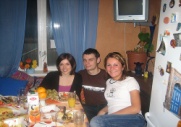 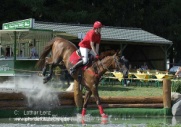 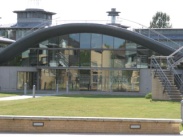 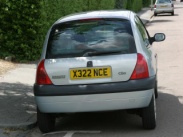 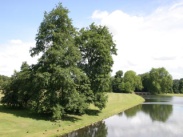 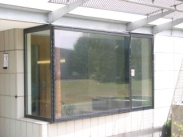 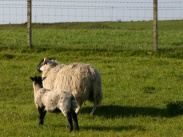 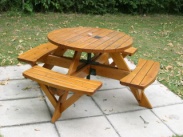 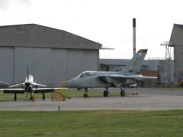 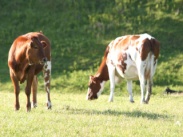 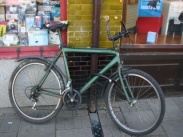 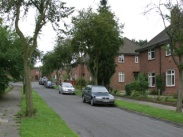 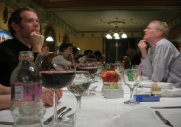 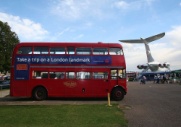 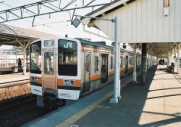 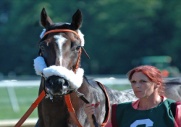 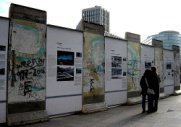 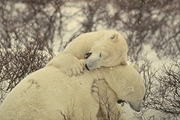 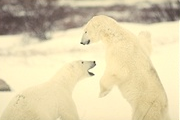 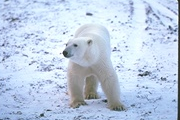 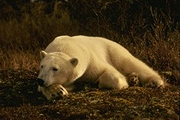 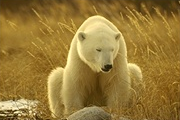 MSRC-v0
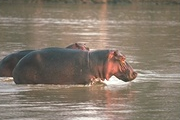 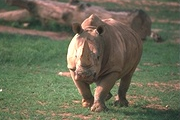 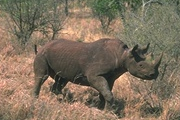 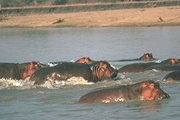 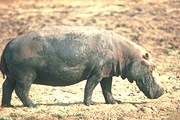 Yong Jae Lee and Kristen Grauman
36
Corel
[Speaker Notes: For each appearance descriptor we use several bag of features histograms:]
Object Discovery Accuracy
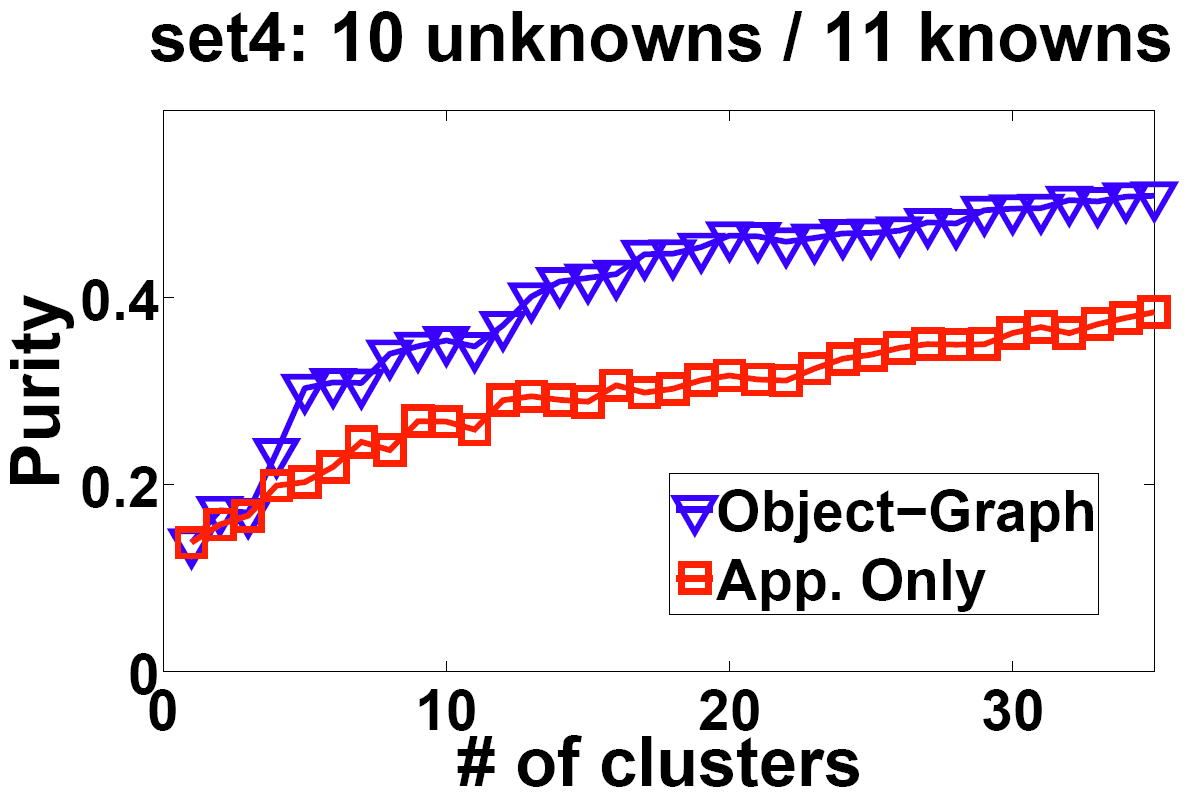 MSRC-v2
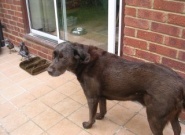 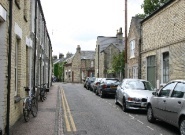 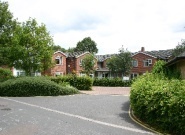 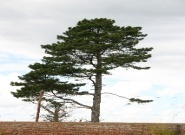 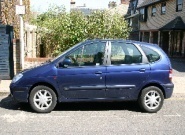 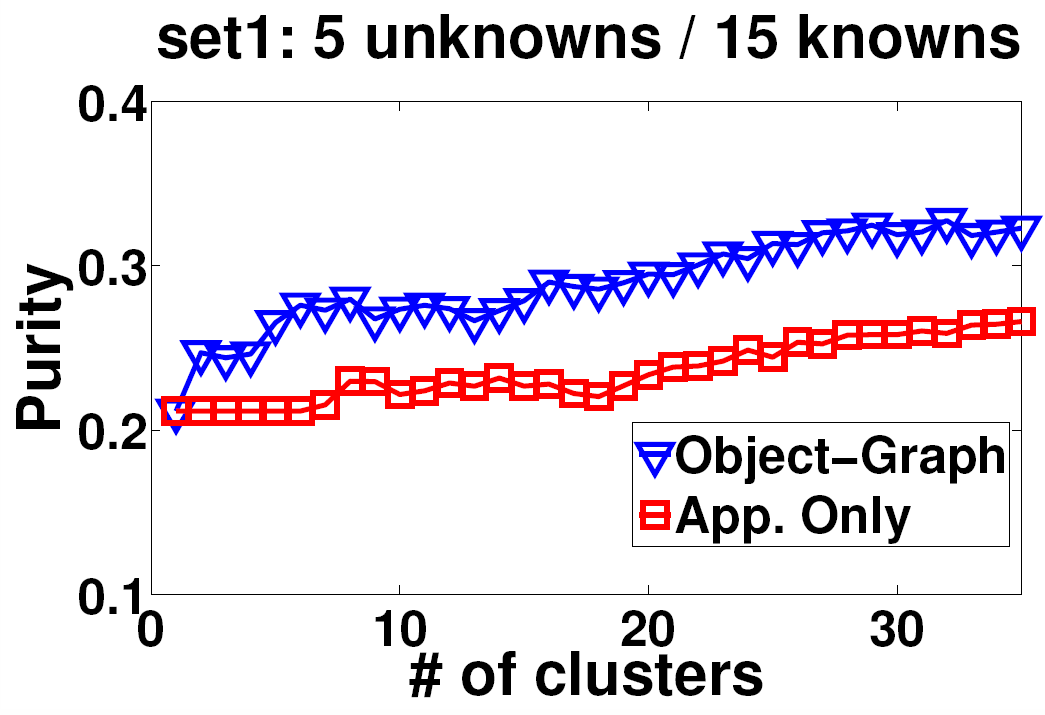 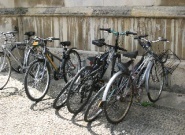 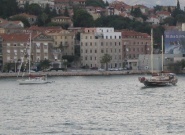 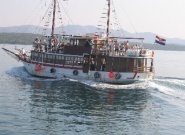 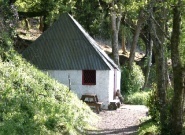 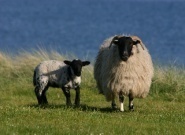 PASCAL 2008
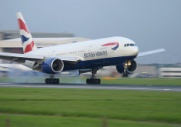 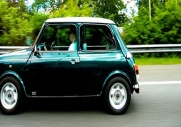 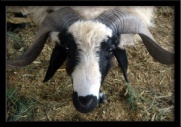 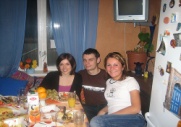 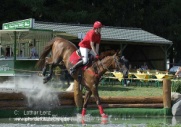 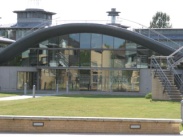 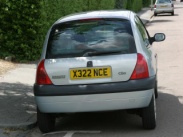 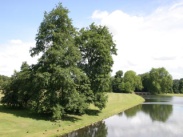 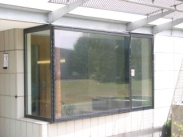 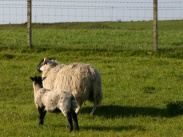 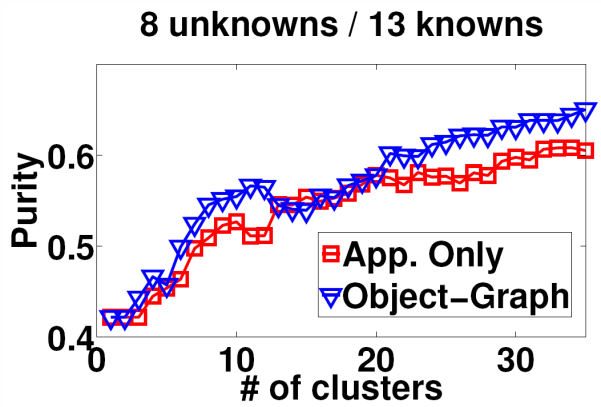 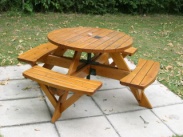 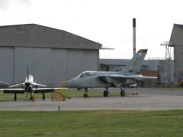 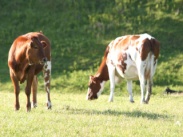 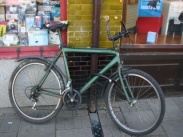 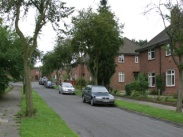 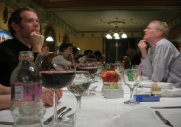 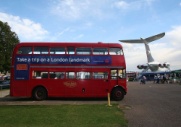 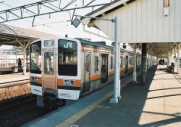 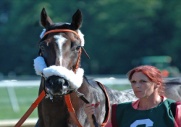 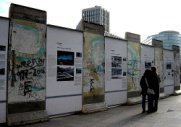 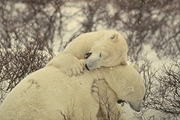 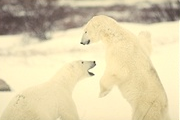 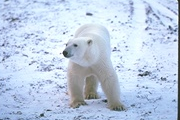 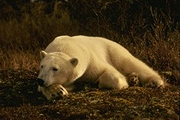 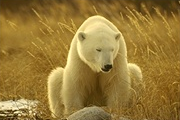 MSRC-v0
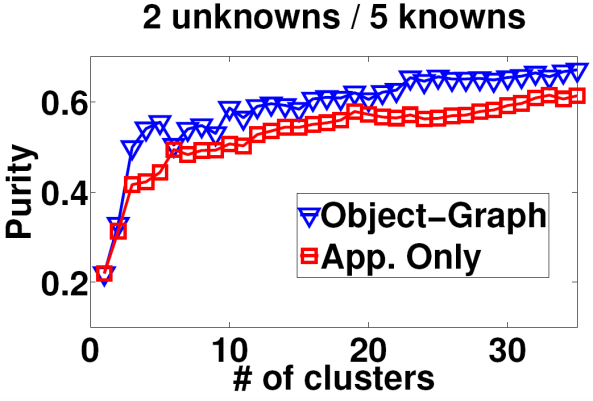 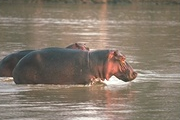 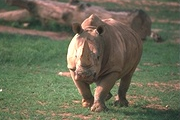 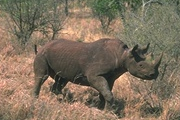 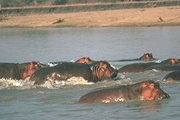 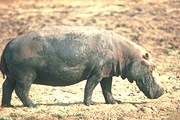 Yong Jae Lee and Kristen Grauman
37
Corel
[Speaker Notes: Metrics reward discovery of parts as well as full object cluster 

Our model outperforms baseline app and contextual info are complementary]
Comparison with State-of-the-art
MSRC-v2
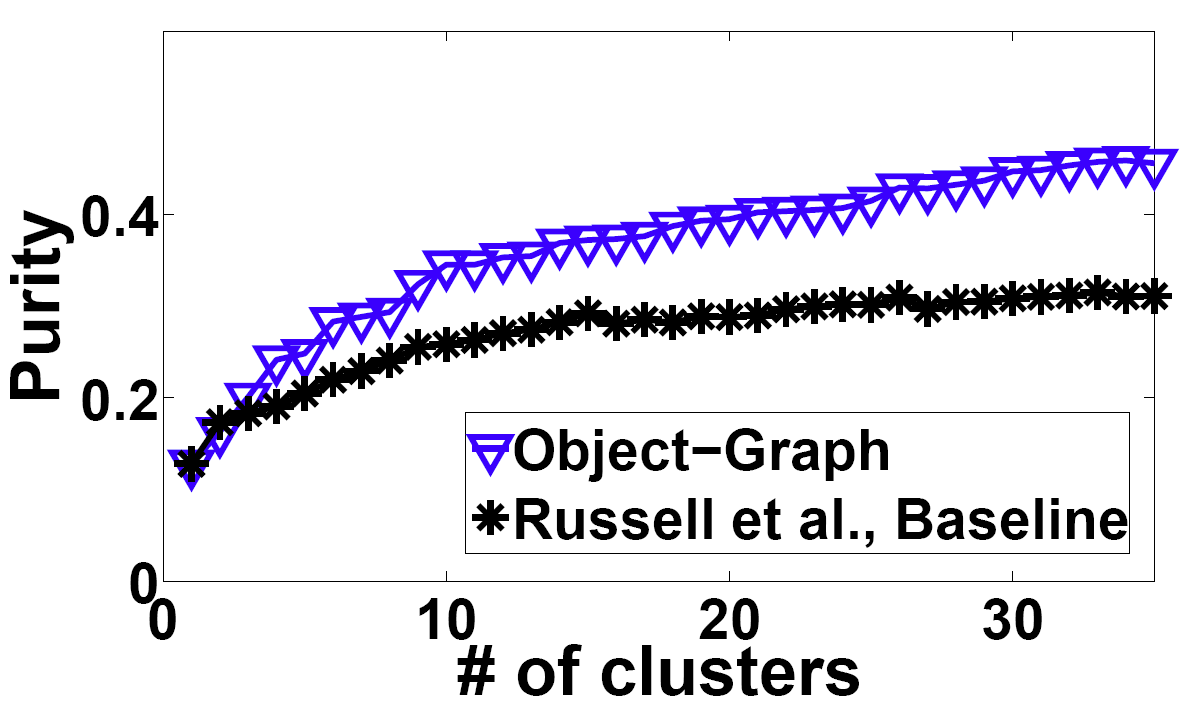 Russell et al., 2006: Topic model (LDA) to discover categories among multiple segmentations using appearance only.
Significant improvement over existing state-of-the-art.
Yong Jae Lee and Kristen Grauman
38
[Speaker Notes: Compared wih baseline]
MAP comparision
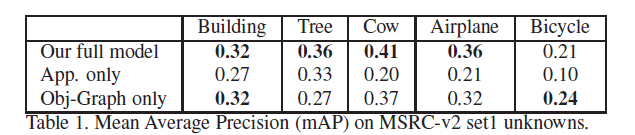 Yong Jae Lee and Kristen Grauman
39
Example Object-Graphs
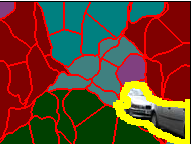 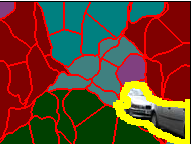 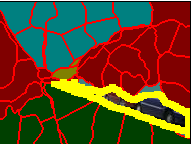 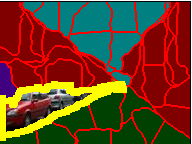 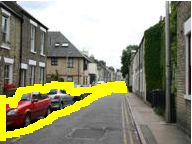 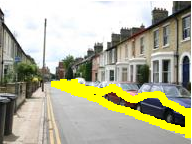 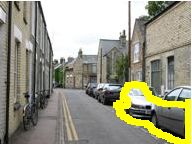 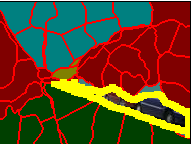 building
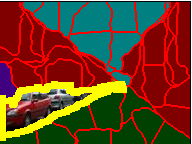 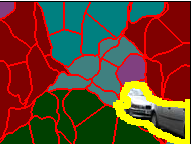 sky
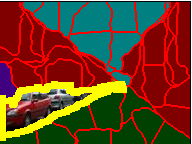 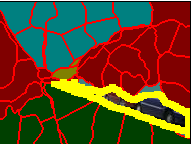 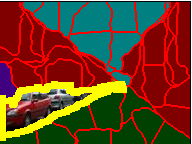 road
unknown
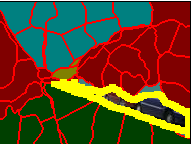 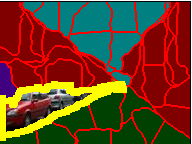 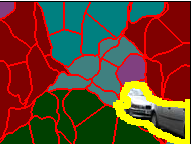 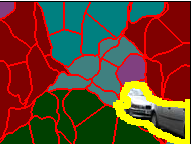 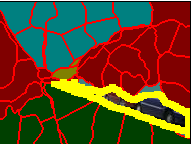 Color in superpixel nodes indicate the predicted known category.
Yong Jae Lee and Kristen Grauman
40
Conclusions
Discover new categories in the context of those that have already been directly taught.

Substantial improvement over traditional unsupervised appearance-based methods.

Future work: Continuously expand the object-level context for future discoveries.
Yong Jae Lee and Kristen Grauman
41
Experiments
42
10 Unknowns: Randomly selected groups
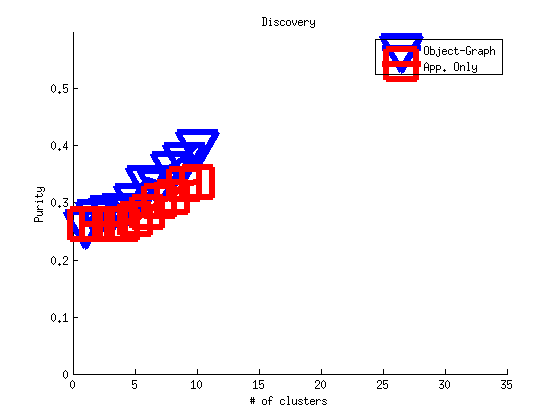 43
10 Unknowns: Manmade objects
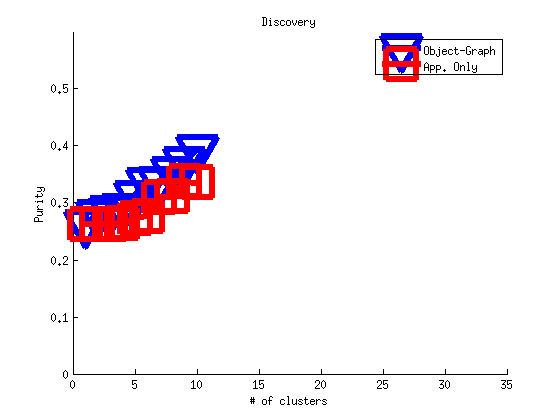 44
15 Unknowns: Known Animals
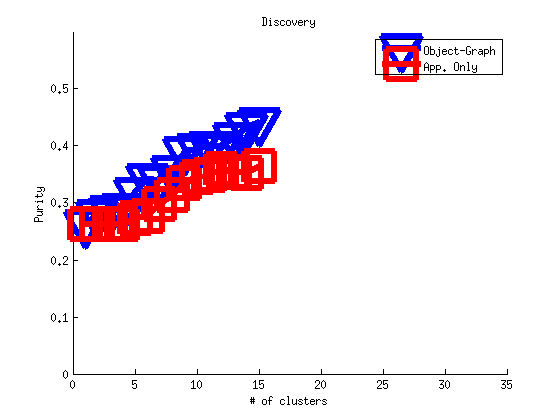 45
5 Unknowns : animals
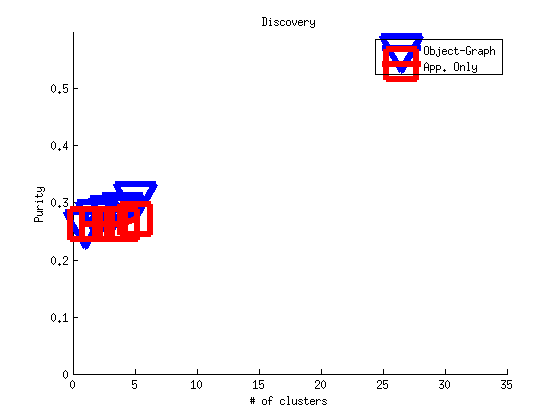 46
Acknowledgements
Dr. Yong Lee
Dr. Devi Parikh
47